More Discrete Zoo
CSE 312 Spring 2021
Lecture 15
Announcements
Real World 1 due Monday
HW5 out, due Wednesday
HW5 is intended to be a little lighter than the last few homeworks.
Real World 2 will be released on Monday. (due in 2 weeks)

If you feel like you’ve fallen behind, and want to meet in a small group with a TA to just discuss concepts (i.e., anything except the current homework), fill out this form
We’ll try to set up some small group sessions.
Zoo!
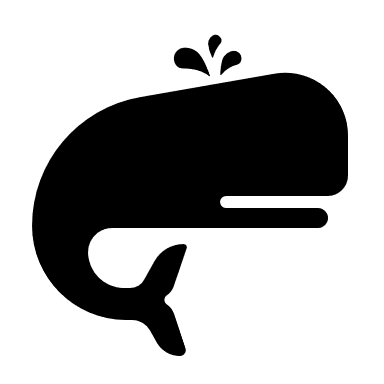 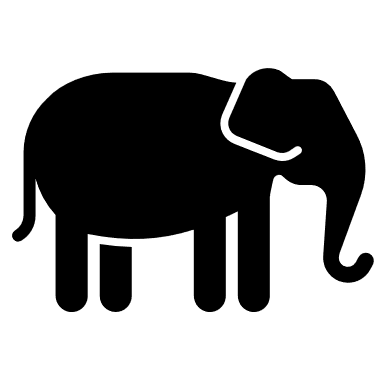 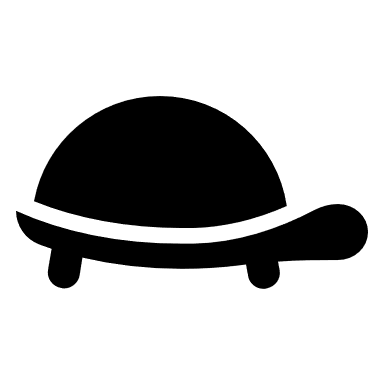 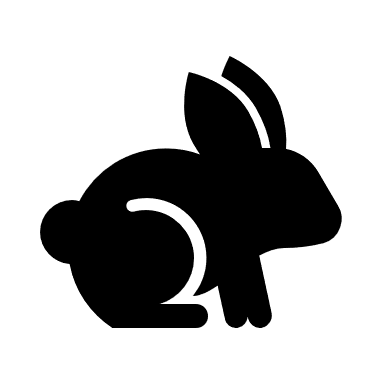 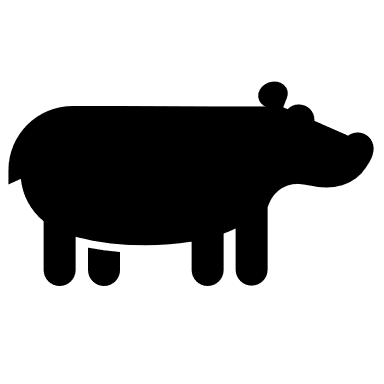 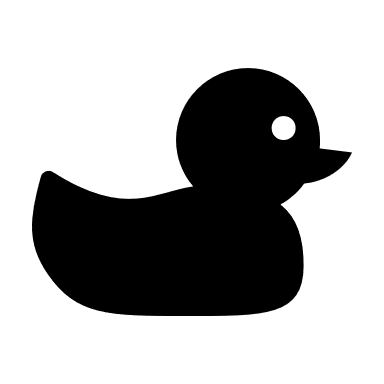 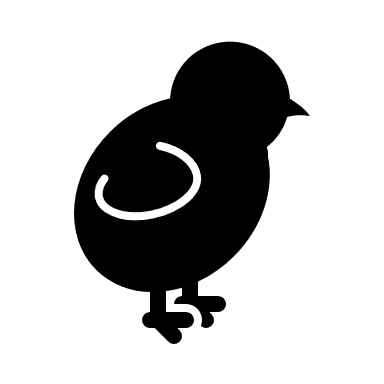 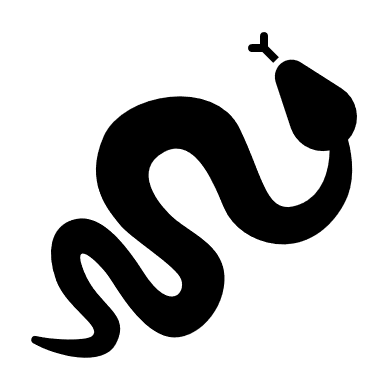 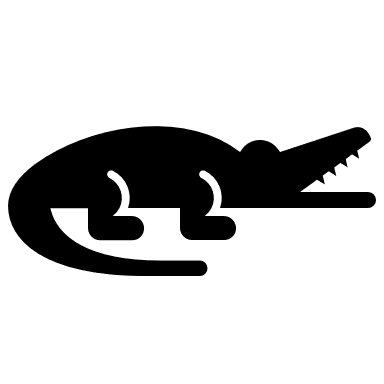 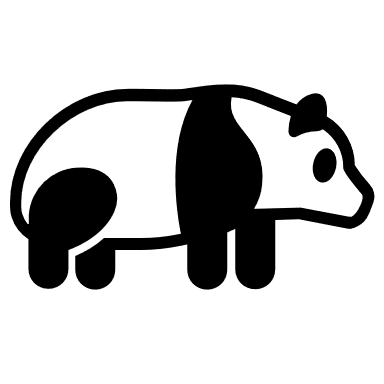 Scenario: Uniform
You Roll a Fair Die (or draw a random integer from 1,…,n).

More generally: you want an integer in some range, with each equally likely.
Discrete Uniform Distribution
Scenario: Negative Binomial
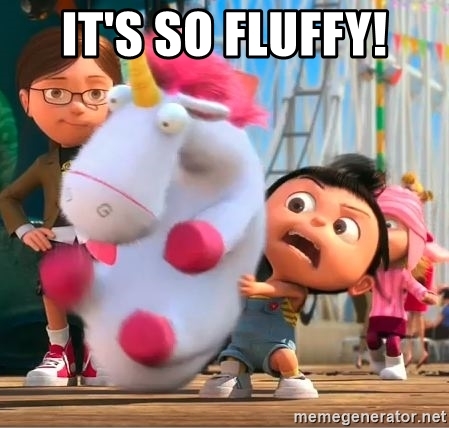 Try it
Negative Binomial Analysis
Negative Binomial Analysis
Negative Binomial Analysis
Negative Binomial Analysis
Negative Binomial
Scenario: Hypergeometric
Hypergeometric: Analysis
Hypergeometric: Analysis
Hypergeometric analysis
Hypergeometric Random Variable
Zoo!
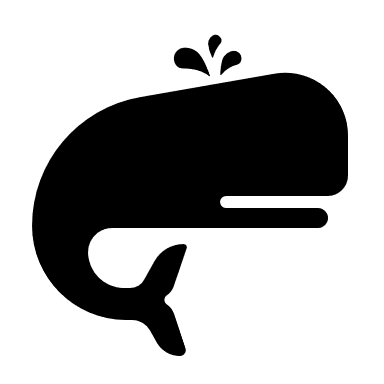 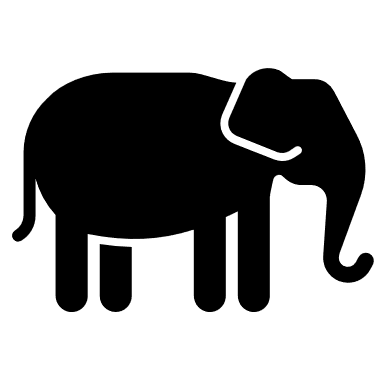 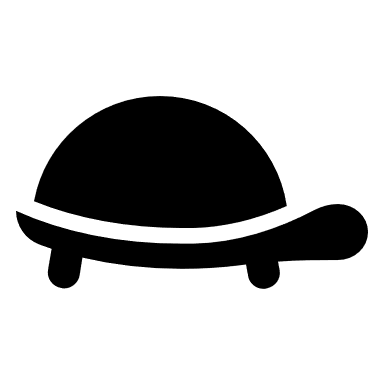 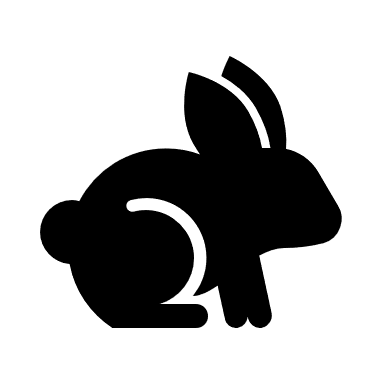 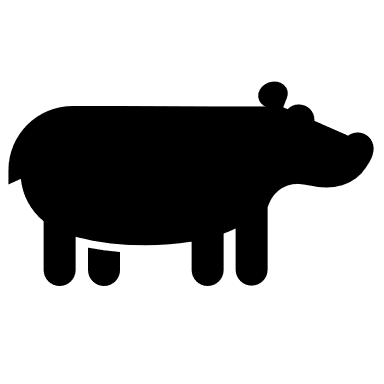 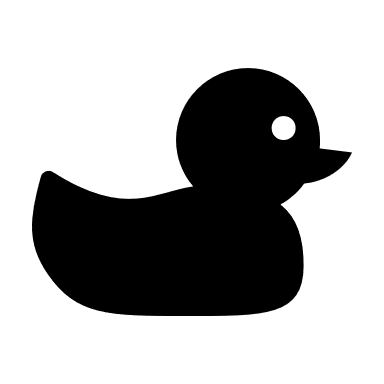 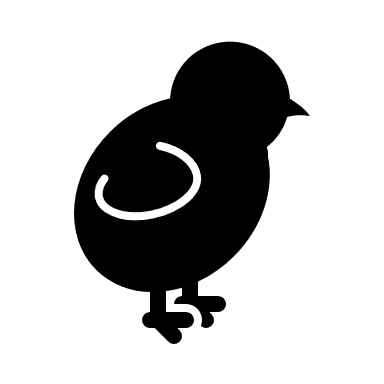 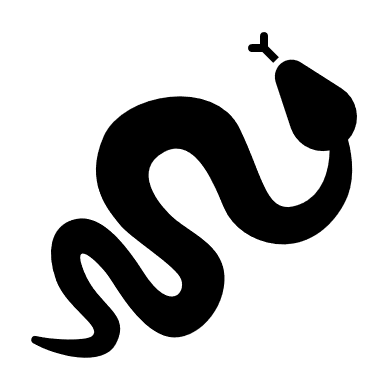 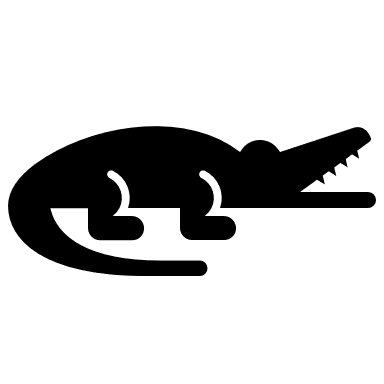 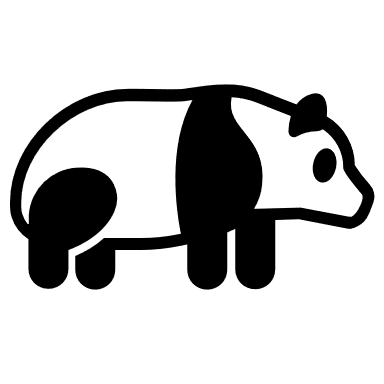 Zoo Takeaways
You can do relatively complicated counting/probability calculations much more quickly than you could week 1!
You can now explain why your problem is a zoo variable and save explanation on homework (and save yourself calculations in the future).

Don’t spend extra effort memorizing…but be careful when looking up Wikipedia articles.
The exact definitions of the parameters can differ (is a geometric random variable the number of failures before the first success, or the total number of trials including the success?)
What have we done over the past 5 weeks?
Counting
Combinations, permutations, indistinguishable elements, starts and bars, inclusion-exclusion…
Probability foundations
Events, sample space, axioms of probability, expectation, variance
Conditional probability
Conditioning, independence, Bayes’ Rule
Refined our intuition
Especially around Bayes’ Rule
What’s next?
Continuous random variables.
So far our sample spaces have been countable. What happens if we want to choose a random real number?
How do expectation, variance, conditioning, etc. change in this new context?
Mostly analogous to discrete cases, but with integrals instead of sums.
Analysis when it’s inconvenient (or impossible) to exactly calculate probabilities.
Central Limit Theorem (approximating discrete distributions with continuous ones)
Tail Bounds/Concentration (arguing it’s unlikely that a random variable is far from its expectation)
A first taste of making predictions from data (i.e., a bit of ML)
Practice Problem: Coin Flips
There are two coins, heads up, on a table in front of you. One is a trick coin – both sides are heads. The other is a fair coin. 
You are allowed 2 coin flips (total between the two coins) to figure out which coin is which. What is your strategy? What is the probability of success?
Flip each once
Flip one twice.
Practice Problem: Donuts
You are buying at most 7 donuts (could be 0, could be 1,…, could be 7). 
There are chocolate, strawberry, and vanilla donuts. 
How many different orders could you make – give a simple formula!
Donuts: Approach 1
Donuts: approach 2
Practice Problem: Poisson
Seattle averages 3 days with snowfall per year. 
Suppose that the number of days with snow follows a Poisson distribution. What is the probability of getting exactly 5 days of snow?
According to the Poisson model, what is the probability of getting 367 days of snow?
Practice: Poisson